Measurement Query Languages for Software-Defined Networks
Jennifer Rexford
Princeton University
http://www.cs.princeton.edu/~jrex
Joint work with Srinivas Narayana, Mina Tahmasbi, and David Walker
To appear in NSDI’16:  http://www.cs.princeton.edu/~narayana/pathqueries/
Management = Measure + Control
Network Management
Measure
Control
Software-Defined Networking (SDN)
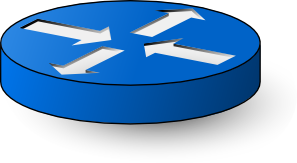 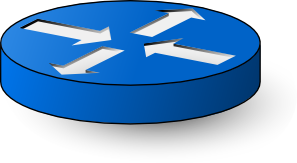 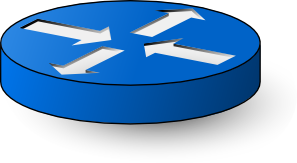 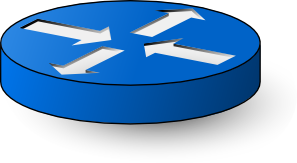 2
Measuring is a Hard (Big-Data) Problem
A few standard tools:
Ping, traceroute, SNMP, NetFlow, tcpdump

Global state of the network is complex & dynamic:
Switches: rules, counters, buffers
Packets: in flight, rewritten, dropped

An operator must “join” multiple data streams:
Forwarding: protocol, controller, topology updates
Traffic: packet samples, counters, etc.

Result: inaccurate or high overhead 
3
Declarative Query Language
1. Path Query Language
Expressive measurement
Efficient measurement
2. Query Run-Time System
3. Optimizations
Accurate measurements
on commodity hardware
I. Path Query Language
5
Goal: Declarative Measurement Spec
Packet loss localization
Uneven load balancing
Traffic matrix
Slice isolation
DDoS source identification
Port-level traffic matrix
Congested link diagnosis
Loop detection
Middlebox traversal order
Incorrect NAT rewrite
Firewall evasion
...
Q: Common Primitives?
Without referring to:
Forwarding policy
Other measurements
Hardware specifics
6
Key Primitive: Packet Path
Common goal in the examples:
Relate packets across switches and interfaces, as they flow through the network

Packet paths: 
Tests on packets at a single location in network
Same packet must satisfy multiple tests

Specify measurements precisely:
Where to capture the packets?
How to capture the packets?
7
Expressing Packet Paths
Regular expressions: 
natural to state paths on graphs
S3
S2
S4
S1
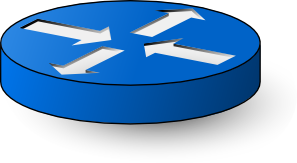 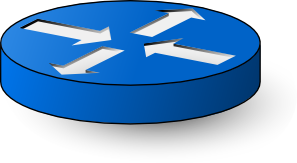 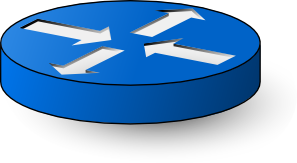 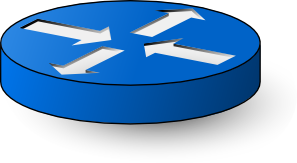 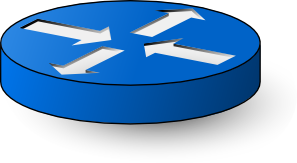 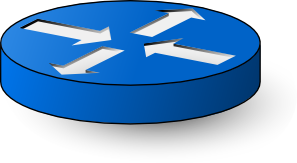 S5
S6
8
Expressing Packet Paths
Regular expressions: 
natural to state paths on graphs
S3
S2
S4
S1
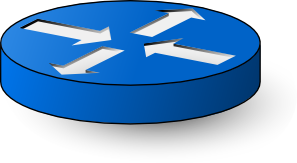 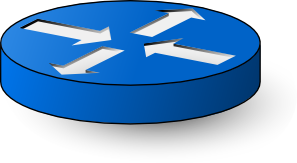 S1 ^ S6 ^ S3 ^ S4
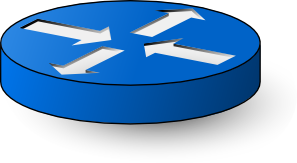 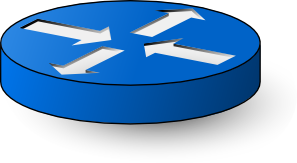 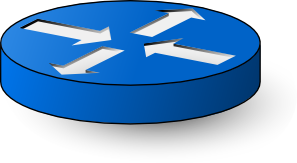 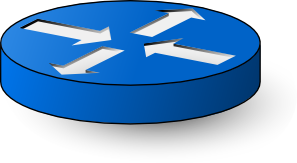 S5
S6
9
Expressing Packet Paths
Regular expressions: 
natural to state paths on graphs
S3
S2
S4
S1
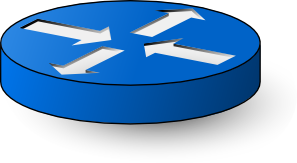 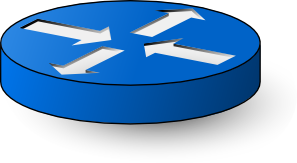 S1 ^ .* ^ S4
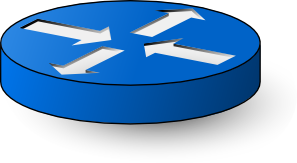 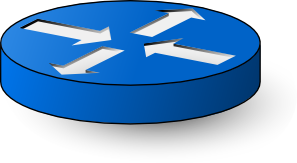 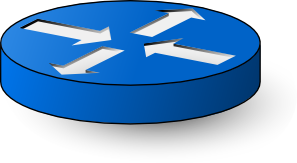 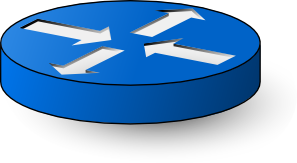 S5
S6
10
Expressing Packet Paths
Regular expressions: 
natural to state paths on graphs
S3
S2
S4
S1
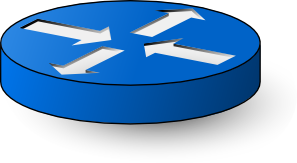 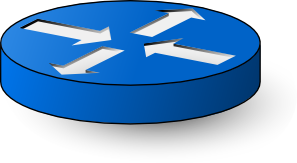 S1 ^ .* ^ S4
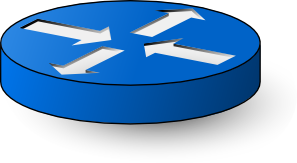 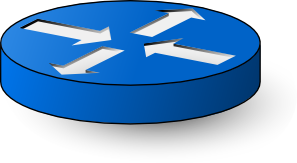 Boolean packet predicate
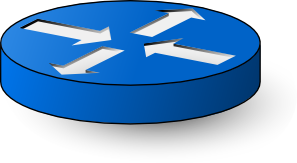 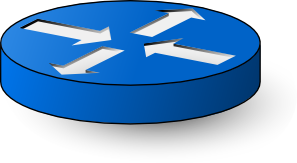 S5
S6
pred ::= true | false
		 | header=value
		 | location=value
		 | pred & pred 
		 | pred | pred
		 | ~pred
		 | ingress()
		 | egress()
11
Expressing Packet Paths
Regular expressions: 
natural to state paths on graphs
atom ::= in_atom(pred)
		| out_atom(pred)
		| in_out_atom(pred,
					   pred)
S1
Input packet
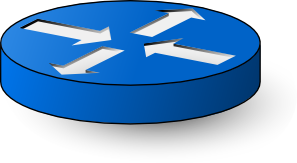 Forwarding
Output packet
12
Expressing Packet Paths
Regular expressions: 
natural to state paths on graphs
in_atom(sw=S4)
in_atom(true)*
S3
S2
S4
S1
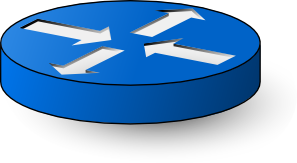 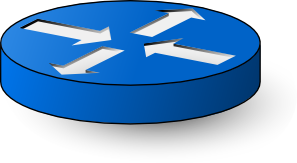 S1 ^ .* ^ S4
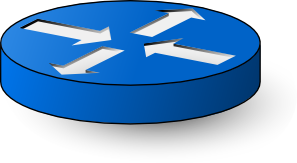 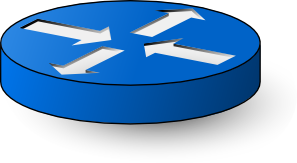 in_atom(sw=S1)
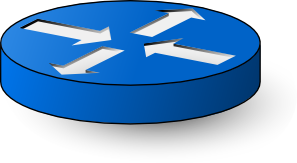 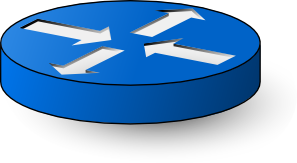 S5
S6
in_atom(sw=S1) ^ in_atom(true)* ^ in_atom(sw=S4)
13
Query Language
path ::= atom

| path ^ path

| path | path

| path*

| path & path

| ~path
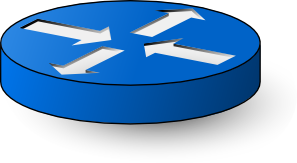 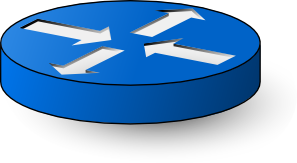 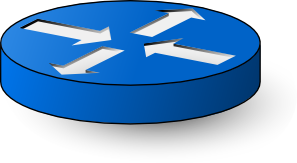 p1
“hop”
p2
14
Packets Evading a Firewall
ingress()
^
(~switch=FW)*
^
egress()
ingress
egress
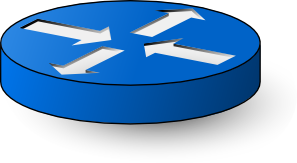 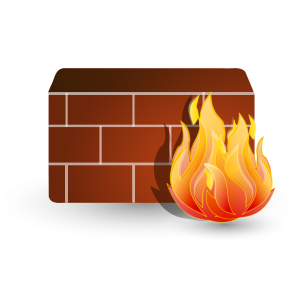 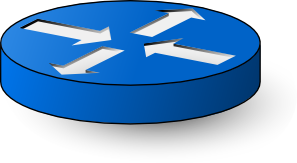 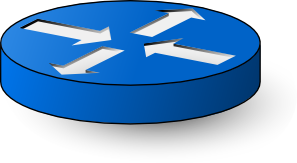 ingress
egress
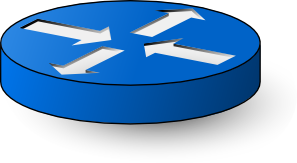 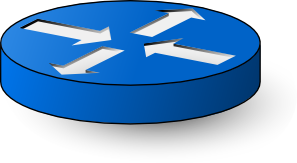 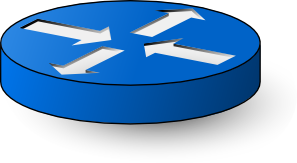 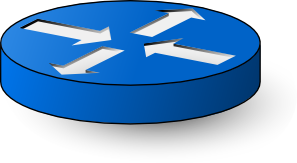 ingress
egress
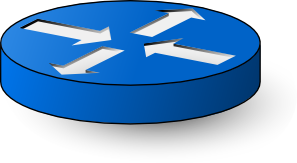 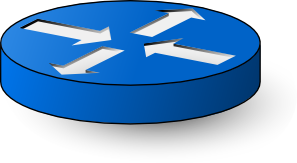 15
Evaluation: Let’s write queries!
Switch-level traffic matrix:
16
Evaluation: Let’s write queries! (3/3)
Switch-level traffic matrix:

in_atom(ingress())

^

in_atom(true)*

^

out_atom(egress())
Count all packets, going from any ingress to any egress.
17
Evaluation: Let’s write queries!
Switch-level traffic matrix:

in_group(ingress(),
         [switch])
^

in_atom(true)*

^

out_group(egress(),
          [switch])
Group counts by 
packet’s ingress and egress switch!
 Traffic matrix!
18
Query Language
path ::= atom

| path ^ path

| path | path

| path*

| path & path

| ~path
atom ::=
  | in_atom(pred)
  | out_atom(pred)
  | in_out_atom(pred,
		pred)
  
  | in_group(	pred, 
		[fields])
  | out_group(pred,
		[fields])
  | in_out_group(pred,
	   [fields], pred,
		[fields])
19
Where to capture matching packets?
Packet flow
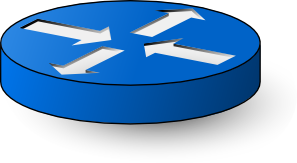 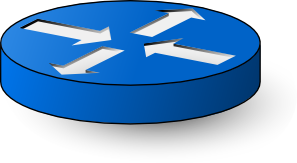 Upstream
Downstream
Queried Path
{path}.up()
{path}.down()
For a given query: packets may be different!
20
How to process matching packets?
{path}.set_bucket(bucket)
count_bucket()
(Get switch counters)

packet_bucket()
(Send to controller)

sampling_bucket()
(Get sFlow packet samples)
21
More Query Examples
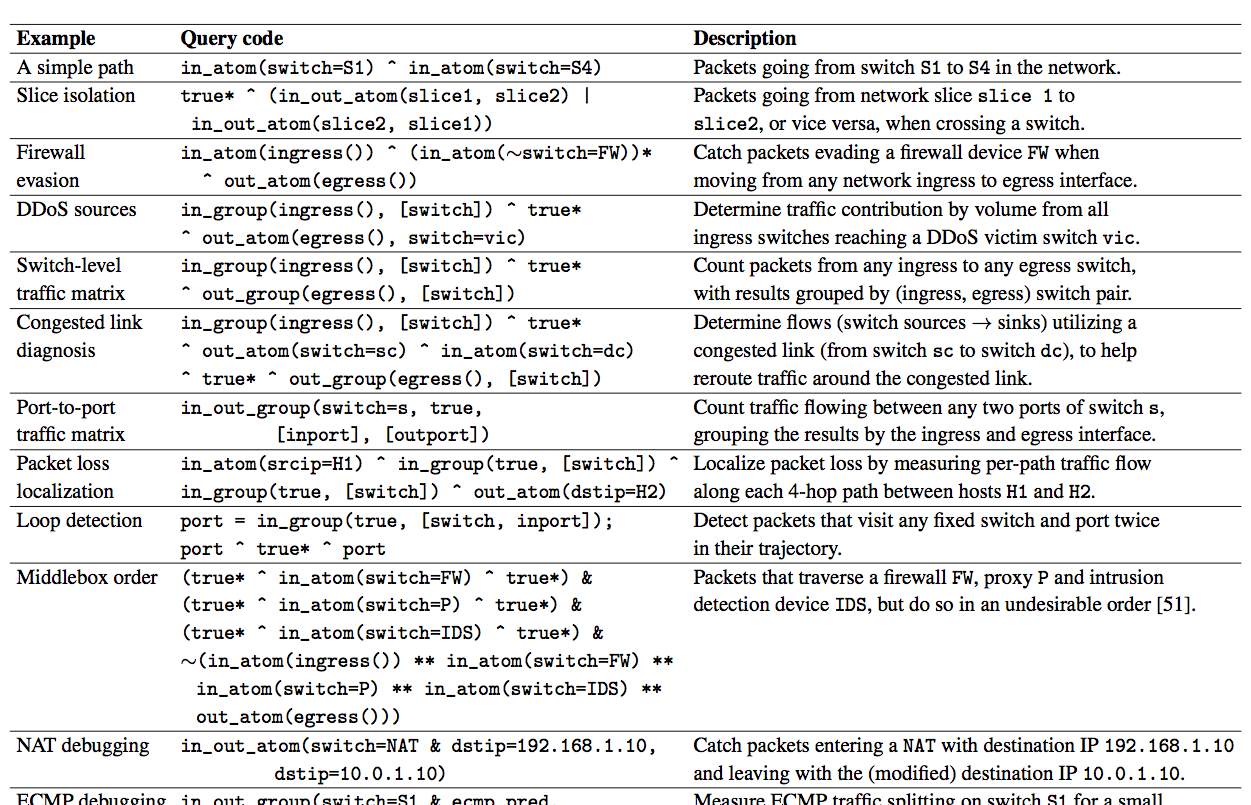 22
II. The Run-Time System
23
Solution Approach
1. Path Query Language
Query expressions
Statistics
2. Query Run-Time System
3. Optimizations
SDN controller
Payloads
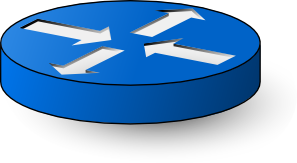 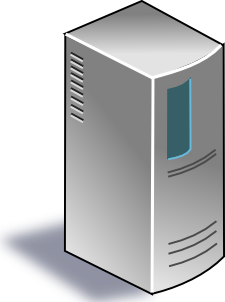 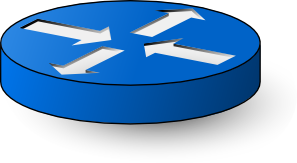 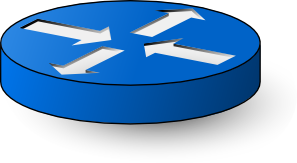 24
Statistics
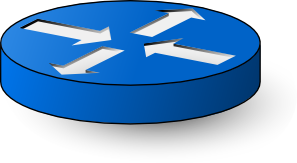 Goal: Query  Network Measurement
Accurate answer

Pay exactly for what you query

Commodity hardware
25
Commodity HW: Match-Action Tables
Wildcard bit pattern
(ternary matching)
Forward/Drop/Modify
match1  action1
match2  action2
...
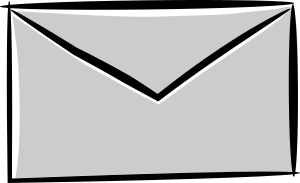 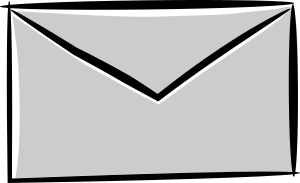 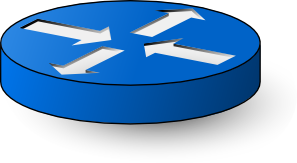 26
26
Commodity HW: Multi-Stage Mat-Act
match1  action1
match2  action2
...
match1  action1
match2  action2
...
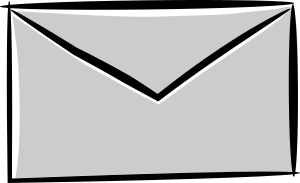 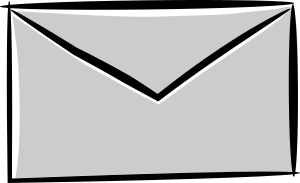 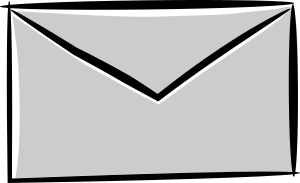 ...
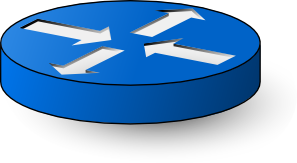 27
Goal: Query  Network Measurement
Accurate answer

Pay exactly for what you query

Commodity hardware
28
Goal: Query  Network Measurement
Accurate answer

Pay for what you query

Commodity hardware
How to observe a packet’s 
path accurately in the data plane 
with low overhead?
Avoid inaccuracy of joining traffic and forwarding data, and the overhead of recording every hop of every packet.
29
Recording Limited Path Info on Packets
Observation 1: Queries already tell us what’s needed!
Only record path info needed by queries

Observation 2: Queries are regular expressions
Regular expressions  Finite automaton (DFA)
Distinguish only paths corresponding to query DFA states
30
Reducing Path Information on Packets
Observation 1: Queries already tell us what’s needed!
Only record path state needed by queries

Observation 2: Queries are regular expressions
Regular expressions  Finite automaton (DFA)
Distinguish only paths corresponding to DFA states
Record only DFA state on packets (1-2 bytes)

Use existing “tag” fields (e.g., VLAN)
31
Downstream Query Compilation (1/3)
p = 
  (switch=S1 & srcip=10.0.0.1)
  ^ (switch=S2 & dstip=10.0.0.3)
p.set_bucket(count_bucket())
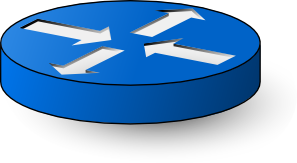 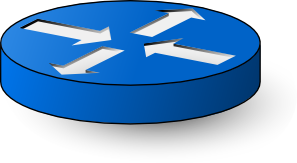 S1
S2
switch=S1 & srcip=10.0.0.1
switch=S2 & dstip=10.0.0.3
Q0
Q1
Q2
32
[Speaker Notes: Not only do we know, but also modify packet processing on switches to make measurements easier.  need to make this point somewhere.

Note that there are details to make the execution of the automaton deterministic on the data plane – which we are skipping in the interest of time.

Also, the queries are assumed to be matching a packet only once on each switch: typically there are 2 matching points, but let’s assume only ingress queries exist for the time being.]
Downstream Query Compilation (2/3)
switch=S1 & srcip=10.0.0.1
switch=S2 & dstip=10.0.0.3
Q0
Q1
Q2
Generate “match-action-able” rules
state=Q0 & switch=S1 & srcip=10.0.0.1  stateQ1
DFA 
Transition
state=Q1 & switch=S2 & dstip=10.0.0.3  stateQ2
state=Q1 & switch=S2 & dstip=10.0.0.3  count
DFA Accept
33
[Speaker Notes: Not only do we know, but also modify packet processing on switches to make measurements easier.  need to make this point somewhere.]
Downstream Query Compilation (3/3)
)
DFA-Transitioning
Forwarding
DFA-Accepting
>>
(
+
All acting on the same data plane packets!
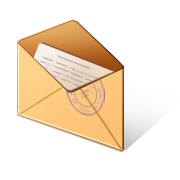 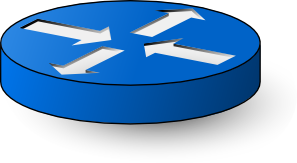 Use policy composition operators and compiler
34
Composing software-defined networks. Monsanto et al., 2013
[Speaker Notes: Why does this composed policy make sense? Explain.]
Downstream Query Compilation (3/3)
)
DFA-Transitioning
Forwarding
DFA-Accepting
>>
(
+
dstip=10.0.0.1  fwd(1)

dstip=10.0.0.2  fwd(2)

dstip=10.0.0.3  fwd(3)
...
state=Q0 & switch=S1 & srcip=10.0.0.1  stateQ1

state=Q1 & switch=S2 & dstip=10.0.0.3  stateQ2
>>
state=Q0 & switch=S1 & srcip=10.0.0.1 & dstip=10.0.0.2
 stateQ1, fwd(2)
35
Composing software-defined networks. Monsanto et al., 2013
[Speaker Notes: Why does this composed policy make sense? Explain.]
III. Optimizations
36
Solution Approach
1. Path Query Language
Query expressions
Statistics
2. Query Run-Time System
3. Optimizations
SDN controller
Payloads
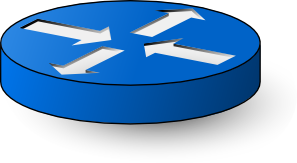 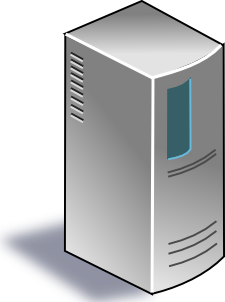 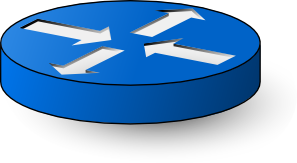 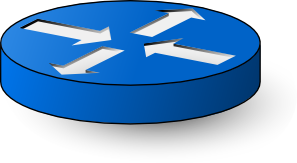 37
Statistics
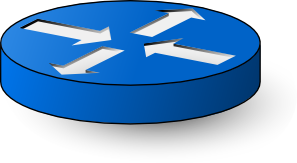 Goal: Make Run-Time Efficient
Metrics:
Rule space
Query compile time
Packet state space

Stanford network on a mix of queries:
Unoptimized: didn’t compile in 2 hours

Fully optimized:
Query compile time: ~ 5 seconds
Rule space: ~ 650 rules (TCAM capacity 2-4K)
Packet state space: state fits in VLAN header
Fit in switch rule memory?
Debugging “interactive”?
Fit on typical “tag” headers?
38
Optimizations: Summary
39
[Speaker Notes: // table of optimizations + intended metrics that should be reduced]
Optimizations: Summary
Cross-Product Explosion
40
[Speaker Notes: // table of optimizations + intended metrics that should be reduced]
Cross-Product Explosion
)
DFA-Transitioning
Forwarding
DFA-Accepting
>>
(
+
state=Q0 & srcip=10.0.0.2  stateQ1
state=Q1 & srcip=10.0.0.3  stateQ2
state=Q2 & port=4          stateQ4
state=Q3 & srcmac=01:*     stateQ5
state=Q4 & srcip=10.0.0.1  stateQ3
state=Q5 & tpdstport=80    stateQ5
state=Q6 & srcip=10.0.0.3  stateQ6
state=Q7 & dstip=10.0.0.4  stateQ2
...
dstip=10.0.0.1  fwd(1)
dstip=10.0.0.2  fwd(2)
dstip=10.0.0.3  fwd(3)
dstip=10.0.0.4  fwd(4)
dstip=10.0.0.5  fwd(5)
dstip=10.0.0.6  fwd(6)
dstip=10.0.0.7  fwd(7)
dstip=10.0.0.8  fwd(8)
...
>>
state=Q0 & srcip=10.0.0.2 & dstip=10.0.0.1 
 stateQ1, fwd(1)
41
Taming Cross-Product Explosion
Key Problem: Coerce multiple actions on overlapping sets of packets
match1  action1
match2  action2
...
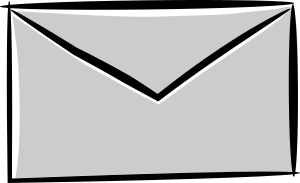 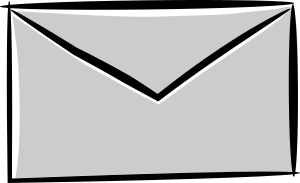 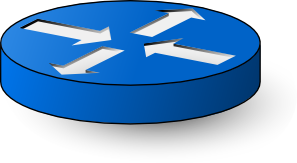 42
Taming Cross-Product Explosion
Key Idea: Leverage multiple passes for each packet
Multi-stage match-action tables on switch hardware
match1  action1
match2  action2
...
match1  action1
match2  action2
...
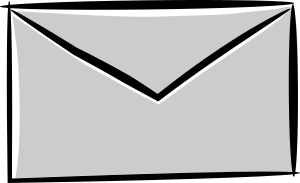 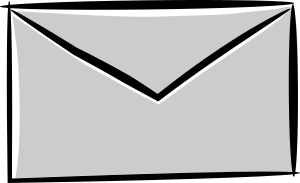 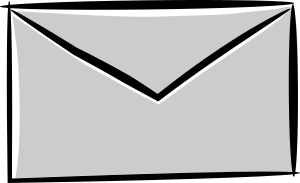 ...
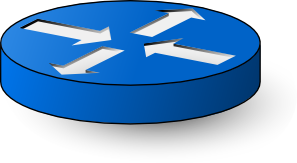 Rule space O(M+N), not O(M*N)
43
Taming Huge Policies
(DFA-Ingress-Transitioning >> Forwarding >> DFA-Egress-Transitioning) +
(DFA-Ingress-Accepting) 
+
(DFA-Ingress-Transitioning >> Forwarding >> DFA-Egress-Accepting)

(DFA-Ingress-Transitioning + DFA-Ingress-Accepting) 
>>
Forwarding
>>
(DFA-Egress-Transitioning + DFA-Egress-Accepting)
44
Taming Huge Policies
(DFA-Ingress-Transitioning + DFA-Ingress-Accepting)  >> Forwarding
>> (DFA-Egress-Transitioning + DFA-Egress-Accepting)
in_transition

+ 

in_accept
out_transition

+ 

out_accept
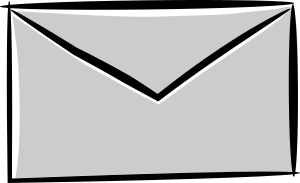 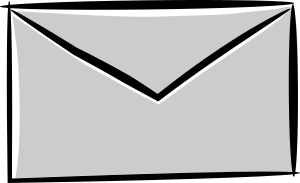 forwarding
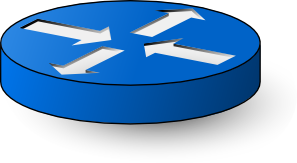 O(M*N)  O(M+N)
45
Taming Overlapping Query Predicates
p1: srcip=10.0.0.1
p2: srcip=10.0.0.2
...
p100: srcip=10.0.0.100
p101: dstip=192.168.0.101
p102: dstip=192.168.0.102
...
p200: dstip=192.168.0.200
in_transition

+ 

in_accept
srcip=10.0.0.1  state1q1
srcip=10.0.0.2  state1q2
...
dstip=192.168.0.101  state2q1
dstip=192.168.0.102  state2q2
...
O(M*N)  O(M+N)
Running many parallel Query DFAs!
...
46
Implementation
Prototype
Pyretic SDN controller
NetKAT (Ocaml) compiler
Install rules on OpenVSwitch

Currently single-threaded
Intel Xeon E3, 3.70Ghz 32GB

Implementation publicly available online
http://frenetic-lang.org/pyretic/
Composing software-defined networks. Monsanto et al., 2013
A fast compiler for NetKAT. Smolka et al., 2015
OpenVSwitch.org
47
Benefit of Optimizations
Stanford campus network topology

Several queries:
Traffic matrix, DDoS detection, per-hop packet loss, firewall evasion, slice isolation, congested link

Metrics and Stanford results (all queries together):
Compile time: > 2 hours  5 seconds
# Rules: ~ 650
# State bytes: 2 bytes
48
[Speaker Notes: Rule space estimation for DNF cases.

Stanford forwarding policy has 3840 rules overall – that’s 240 per device on aveage. Almost all rules match on destination ip address, which almost none of the queries actually match on. This means the best-case reduction applies: ~240 times or two orders of magnitude reduction of rule count going from single-stage to multi-stage tables.

Then there’s at least a factor of 6.6 from the instances that _do_ terminate. Together, that’s 7 * 240 = 1680, or three orders of magnitude reduction in rule space from the unoptimized case.]
Benefit of Optimizations (Stanford)
49
[Speaker Notes: Rule space estimation for DNF cases.

Stanford forwarding policy has 3840 rules overall – that’s 240 per device on aveage. Almost all rules match on destination ip address, which almost none of the queries actually match on. This means the best-case reduction applies: ~240 times or two orders of magnitude reduction of rule count going from single-stage to multi-stage tables.

Then there’s at least a factor of 6.6 from the instances that _do_ terminate. Together, that’s 7 * 240 = 1680, or three orders of magnitude reduction in rule space from the unoptimized case.]
Scalability Trends
Five synthetic ISP (Waxman) topologies at various network sizes

At each network size, run mix of queries from before

Averaged metrics across queries & topologies
50
I. Query Compile Time
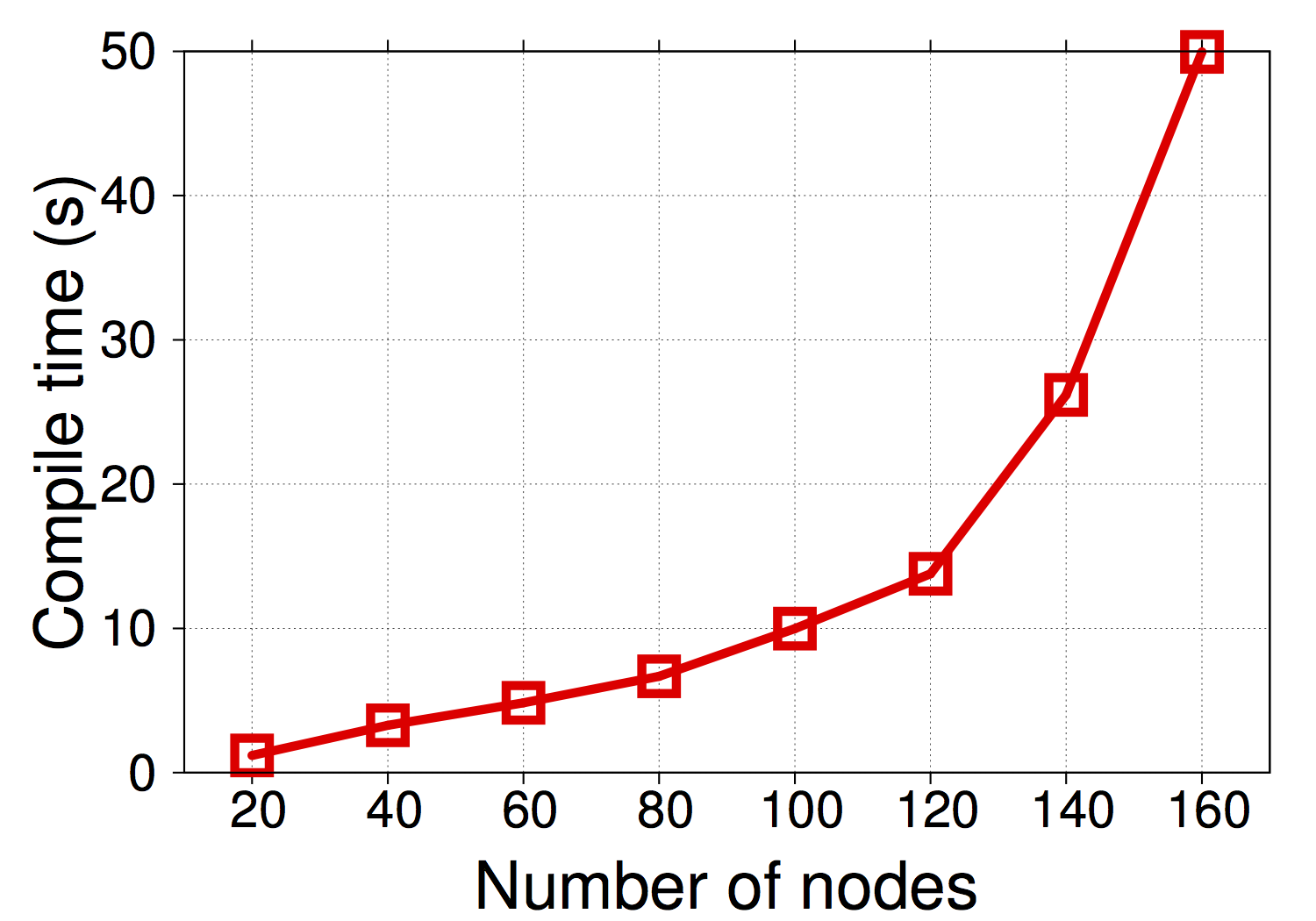 Interactive problem solving (15s)
51
Response time in man-computer conversational transactions. Miller, 1968
II. Rule Count
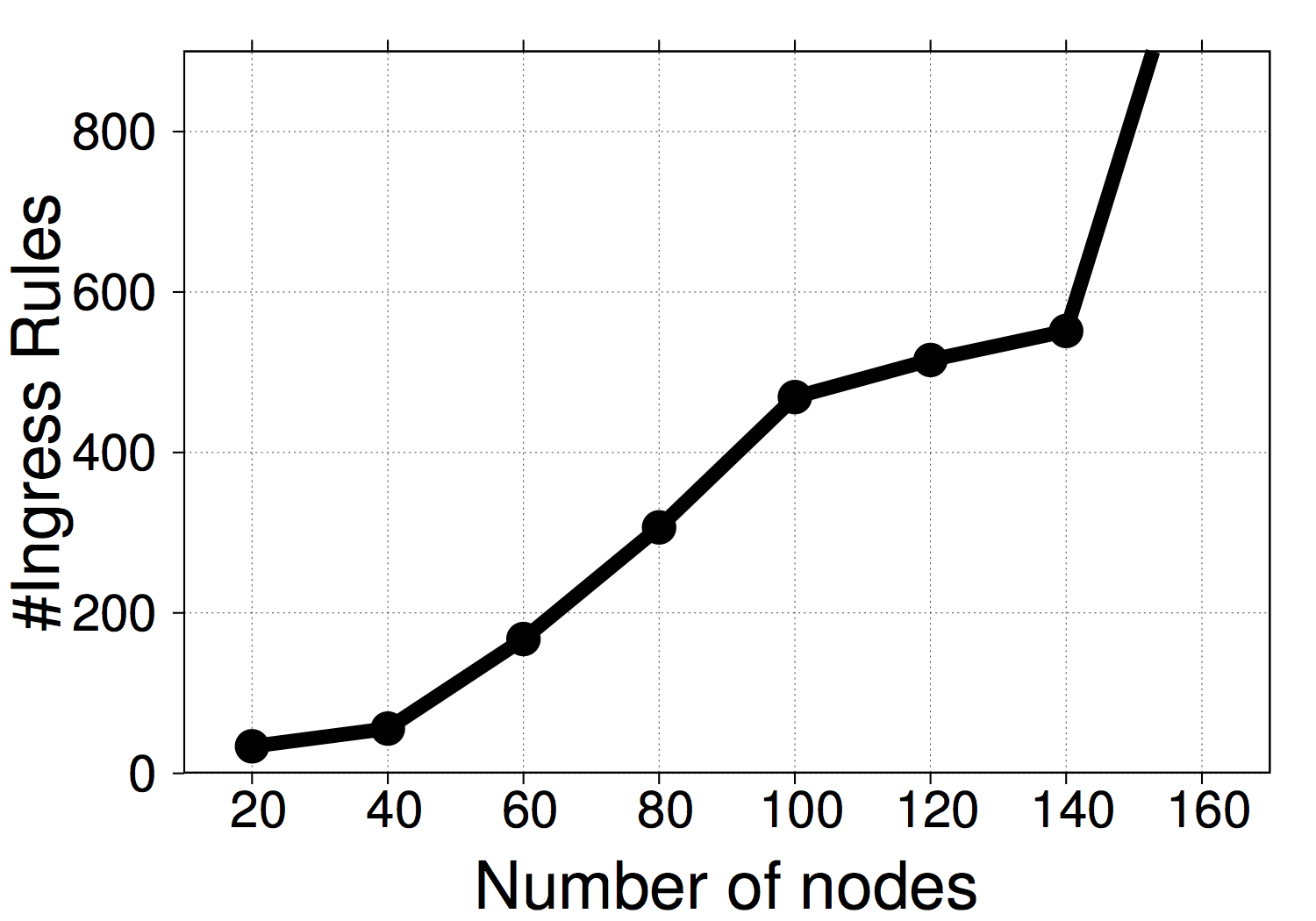 Switch TCAM capacity: 2K-4K rules
52
III. Packet State Bits
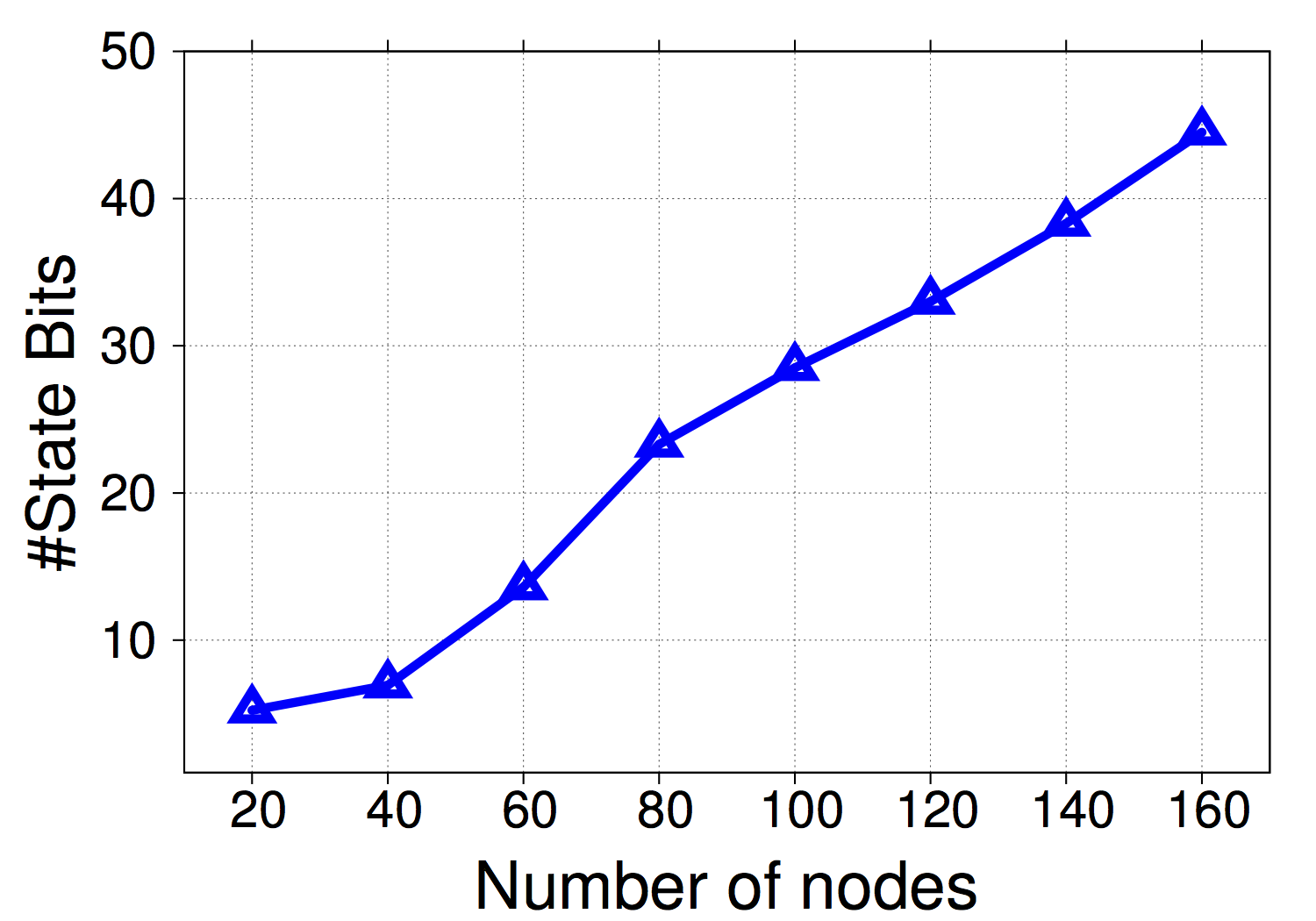 MPLS
VLAN
53
Summary
Declarative path query language
Regular expressions, grouping
Capture locations, capture actions

Compositional run-time system
Query-DFA packet state

Key optimizations for a practical system
Addressing cross-product explosion

Paper and more info at http://www.cs.princeton.edu/~narayana/pathqueries
54